Southampton CIS – ‘Toolbox’ of intervention for PAM levels
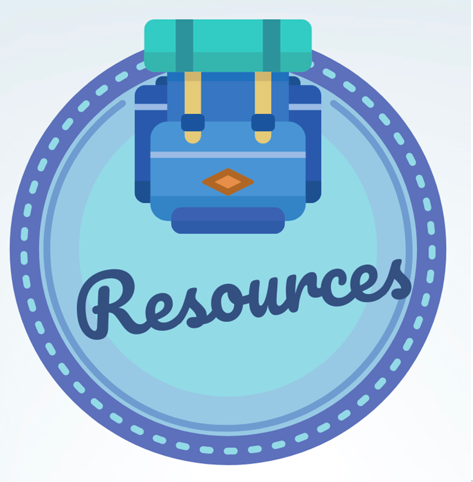 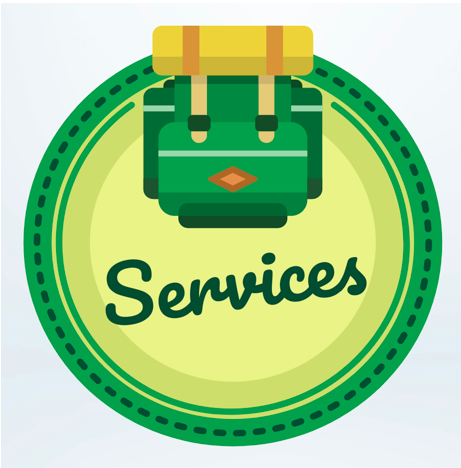 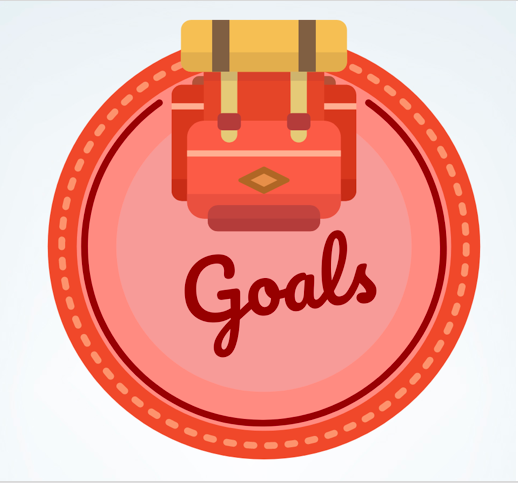 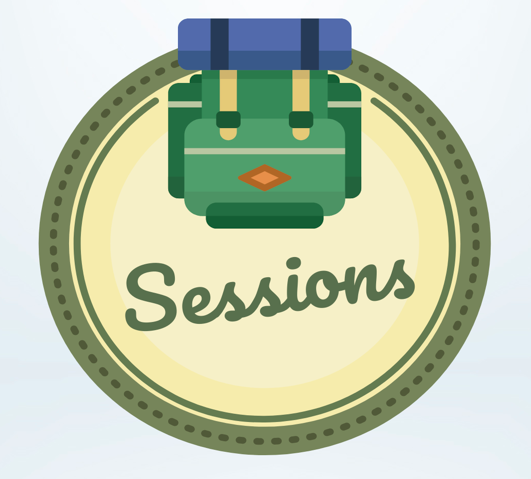 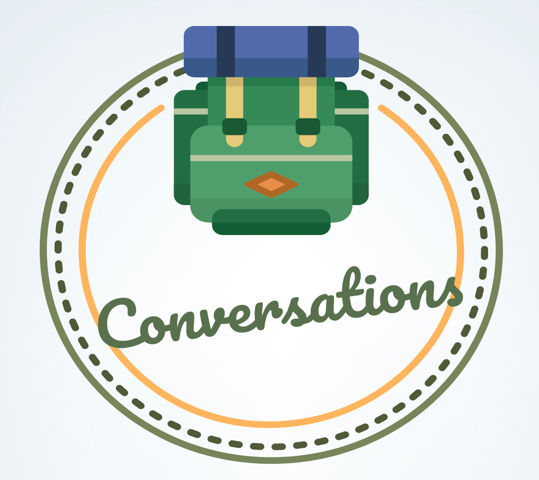 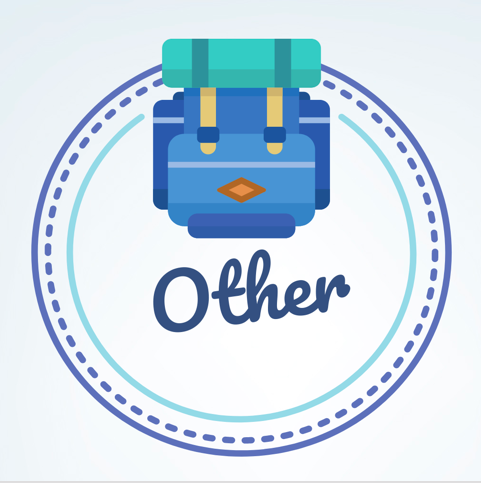 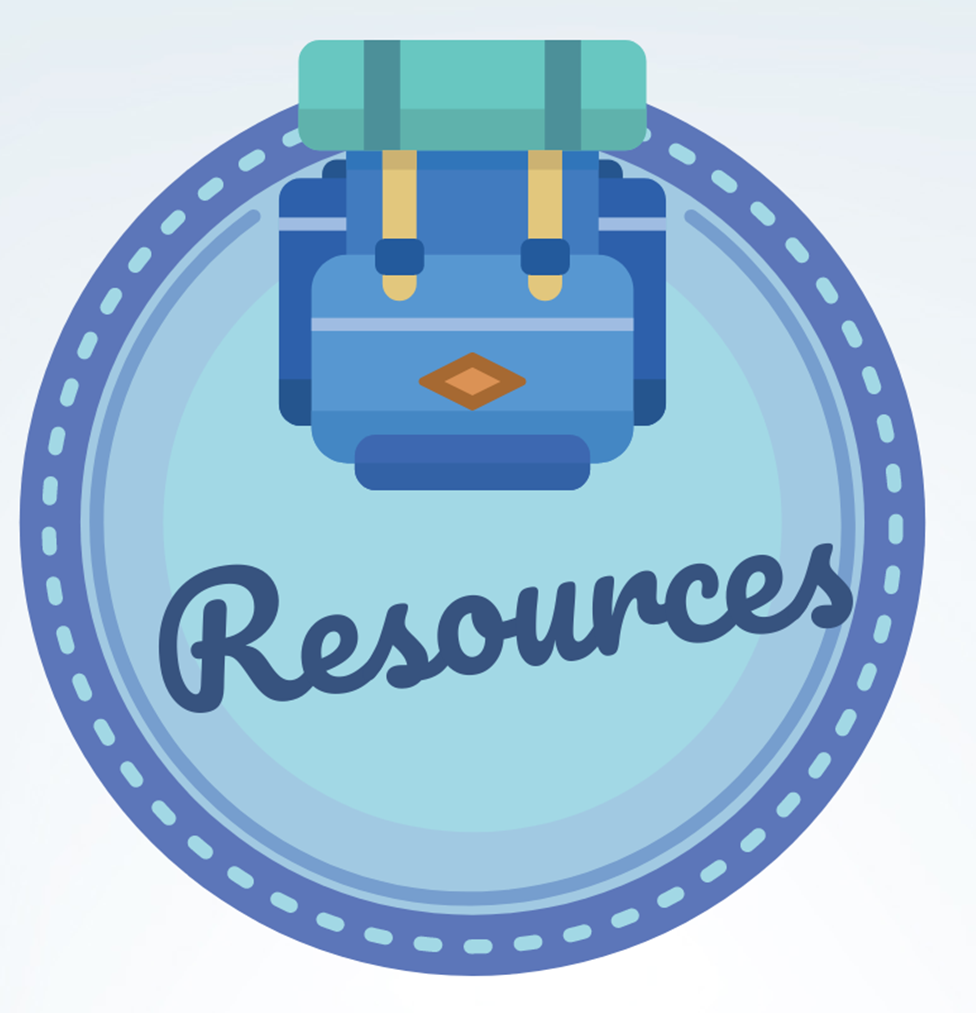 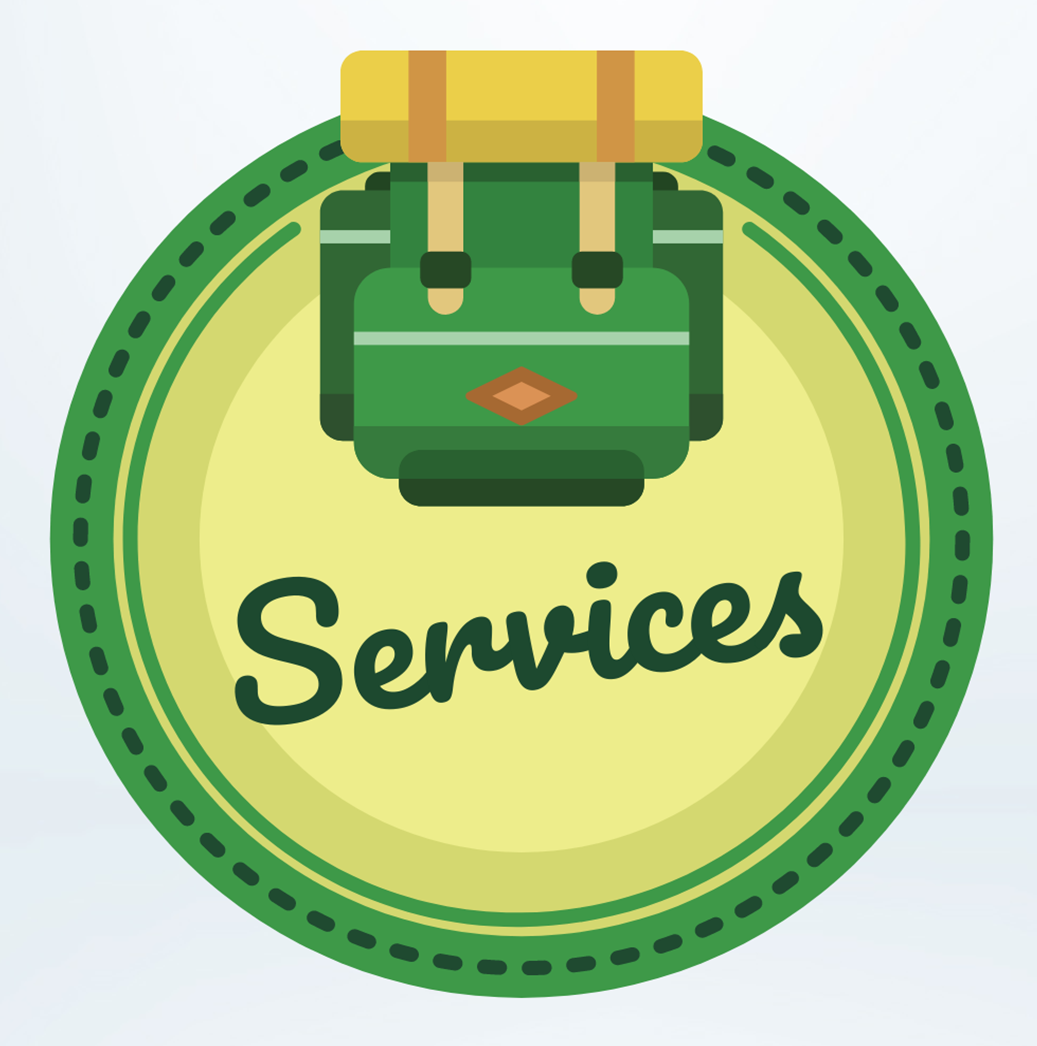 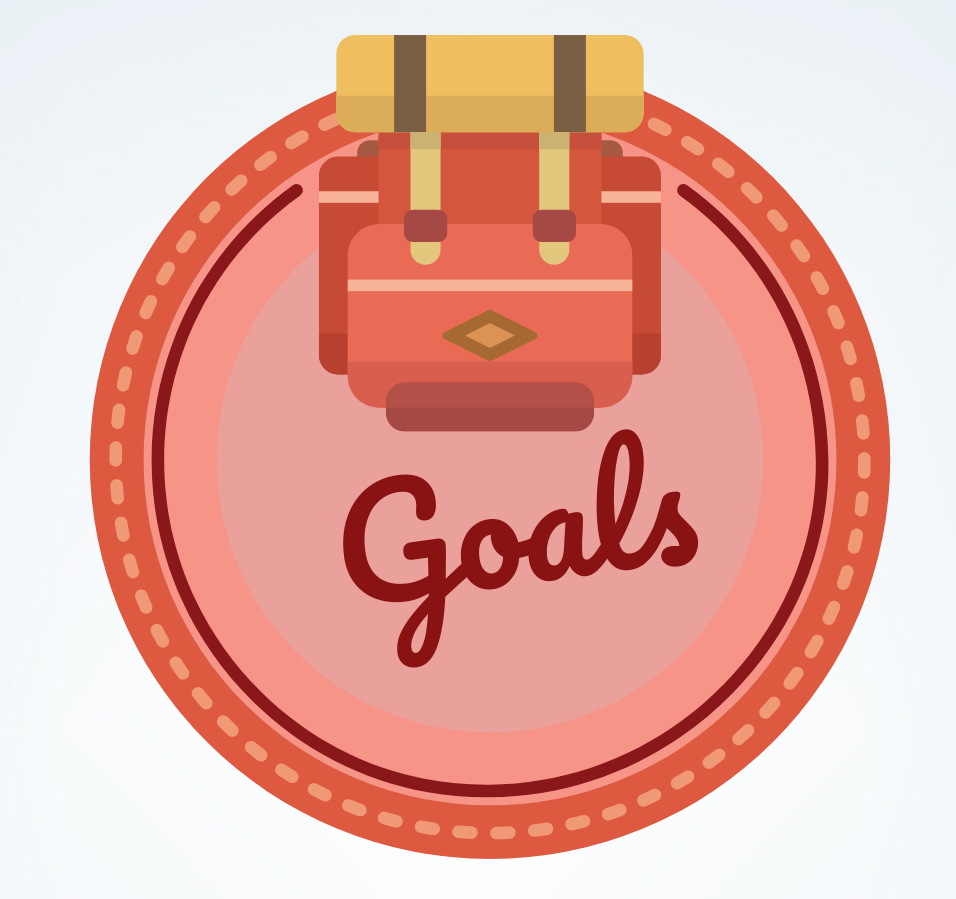 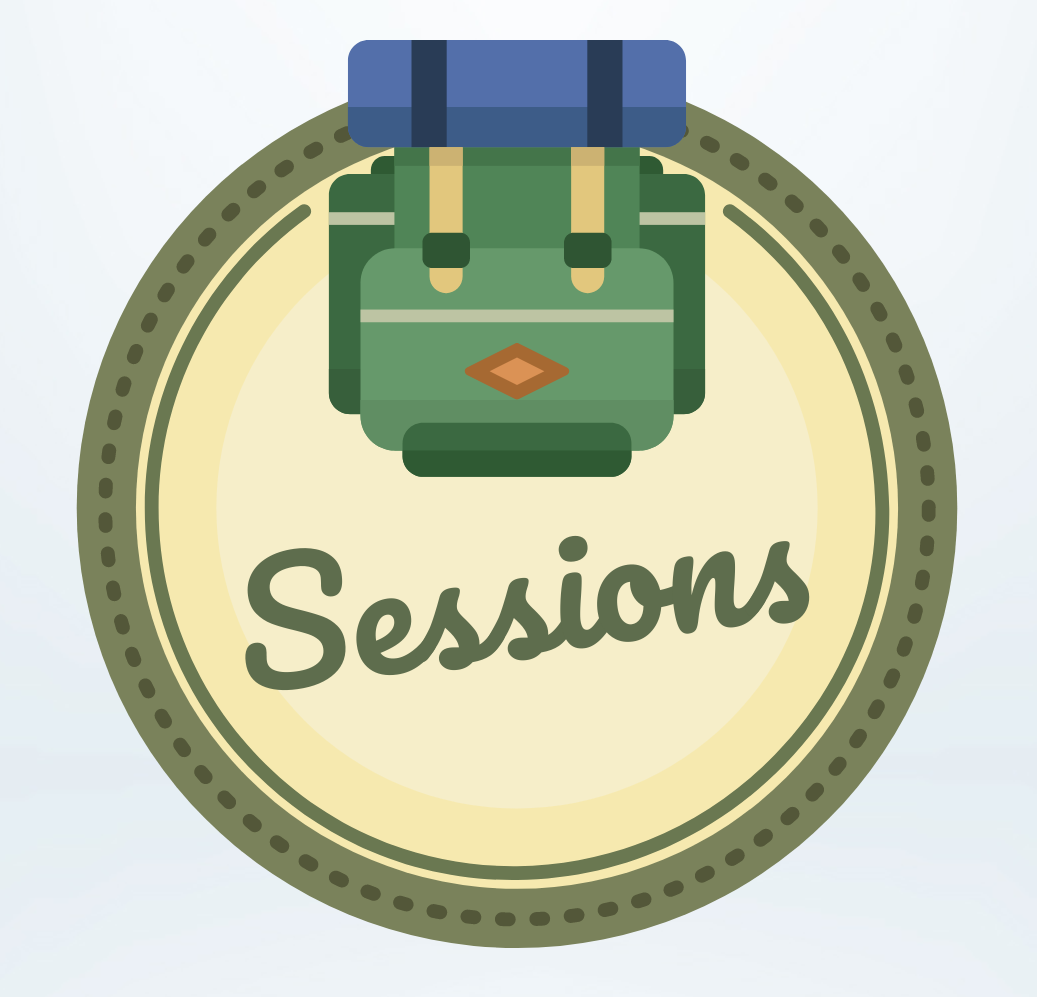 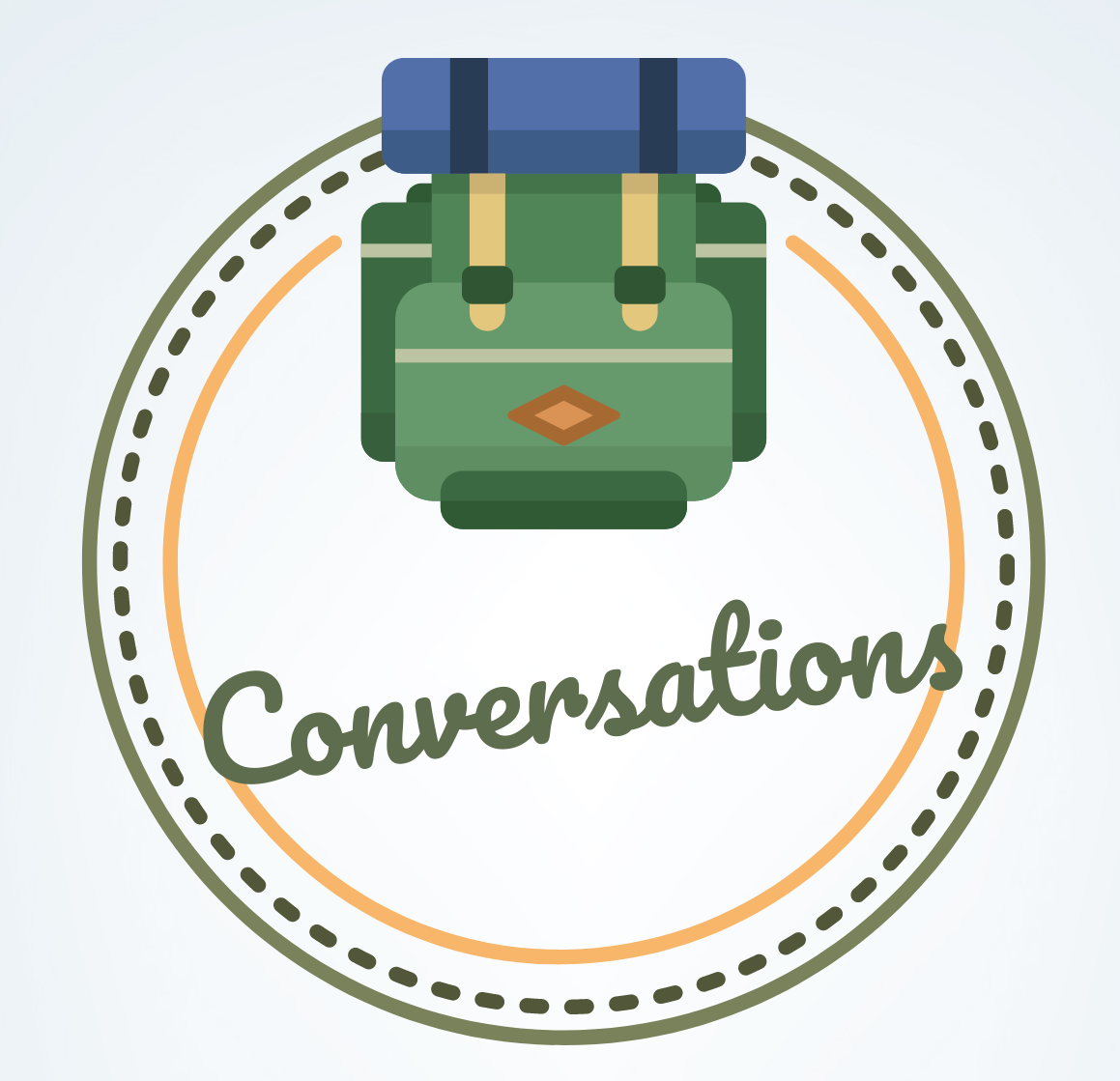 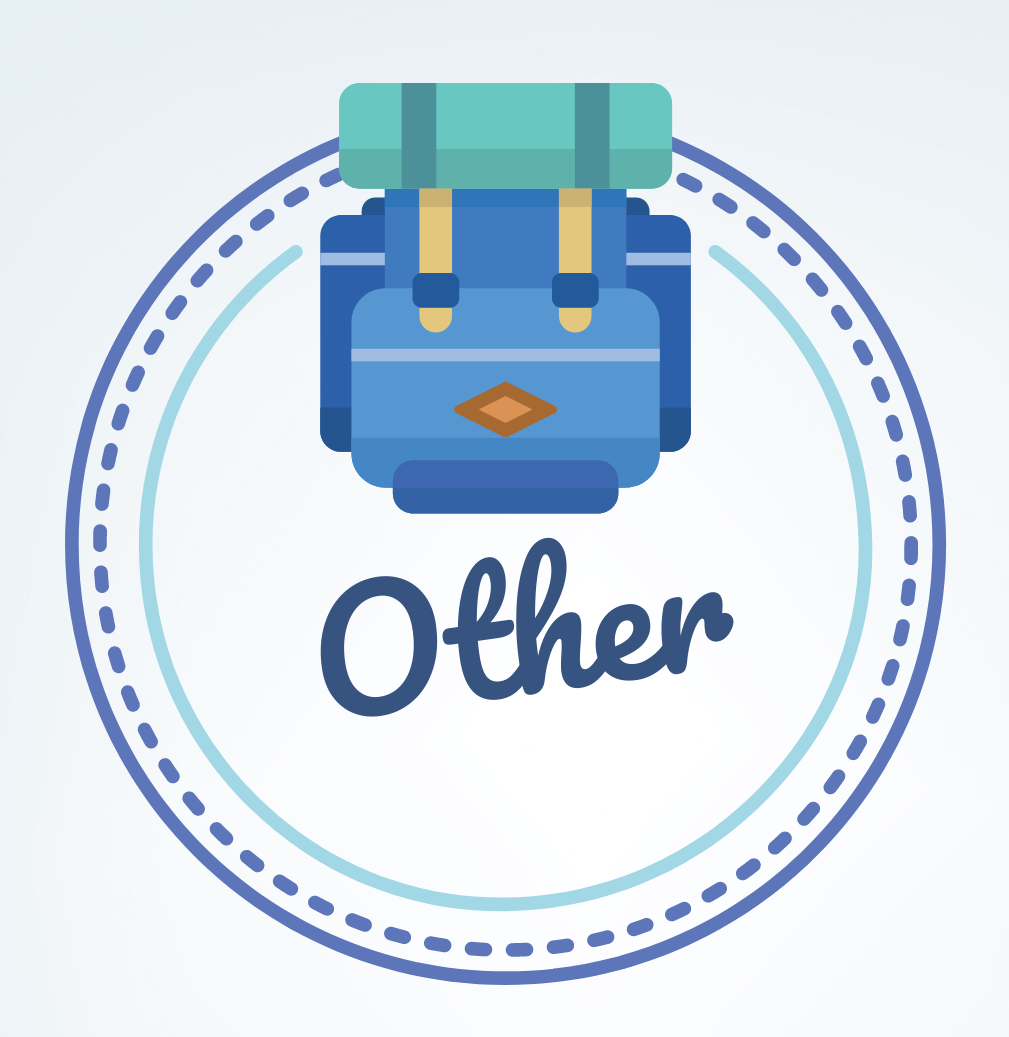